Réunion de bureau
9 mars 2023
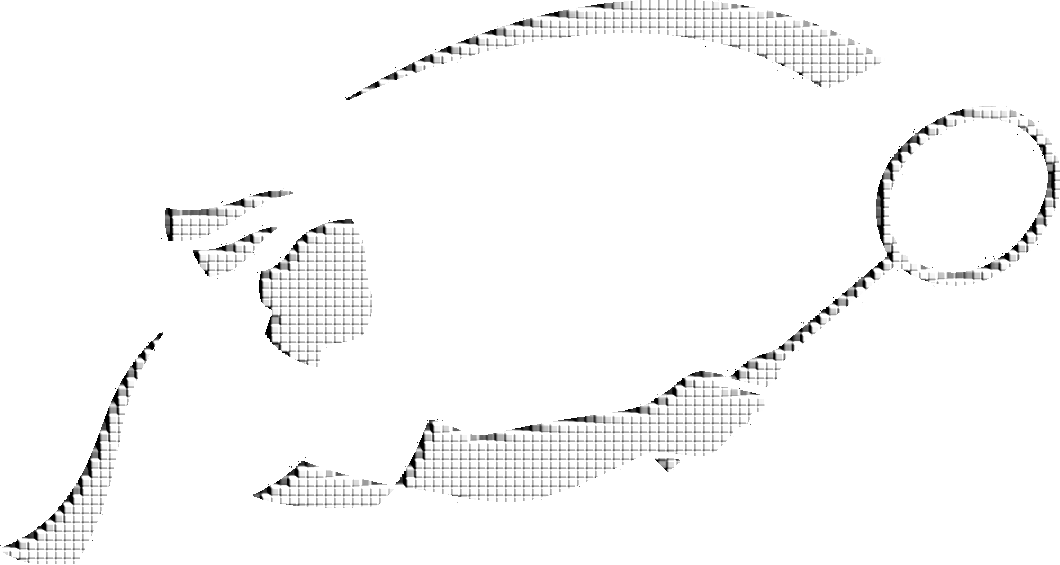 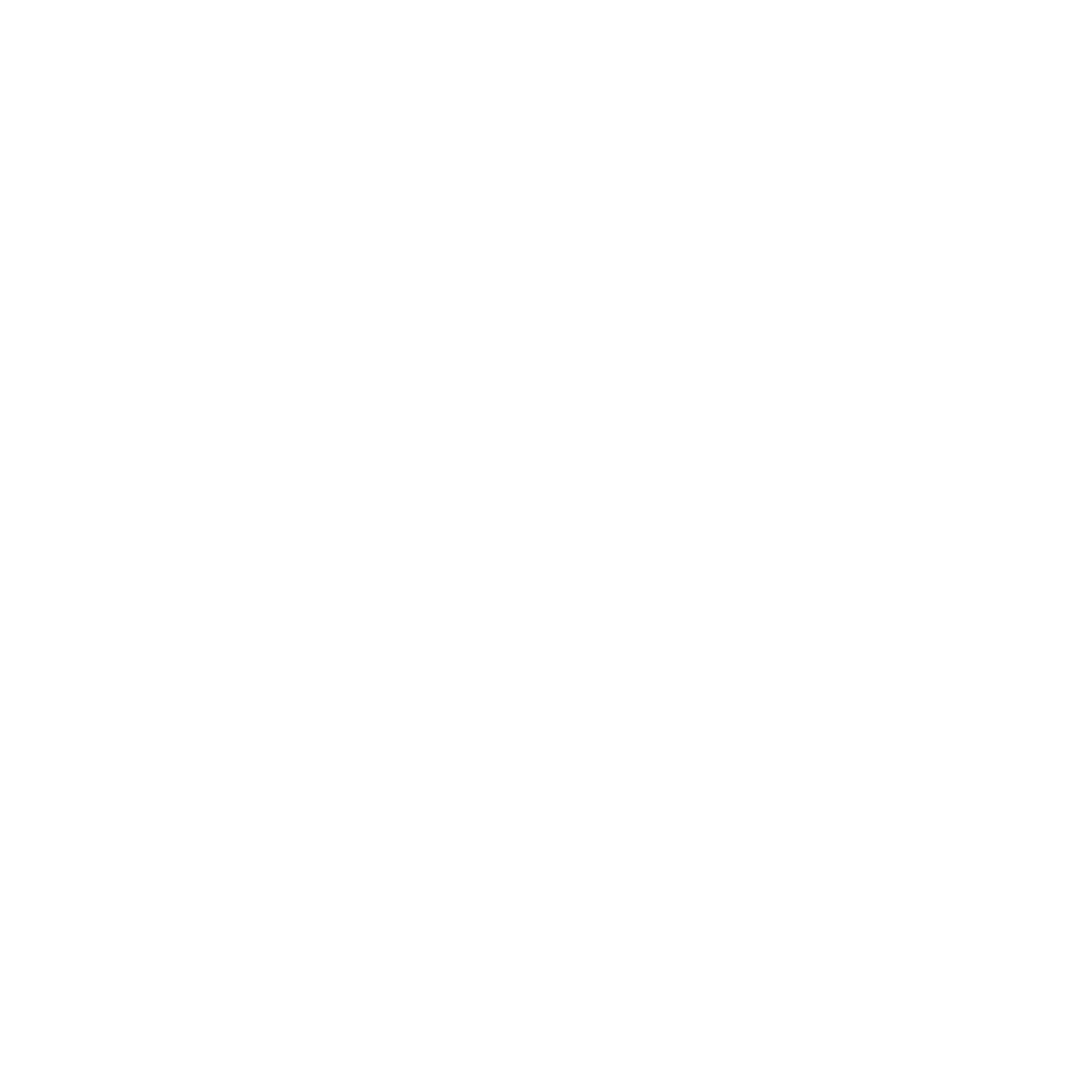 Les statistiques
En date du 6 mars 2023
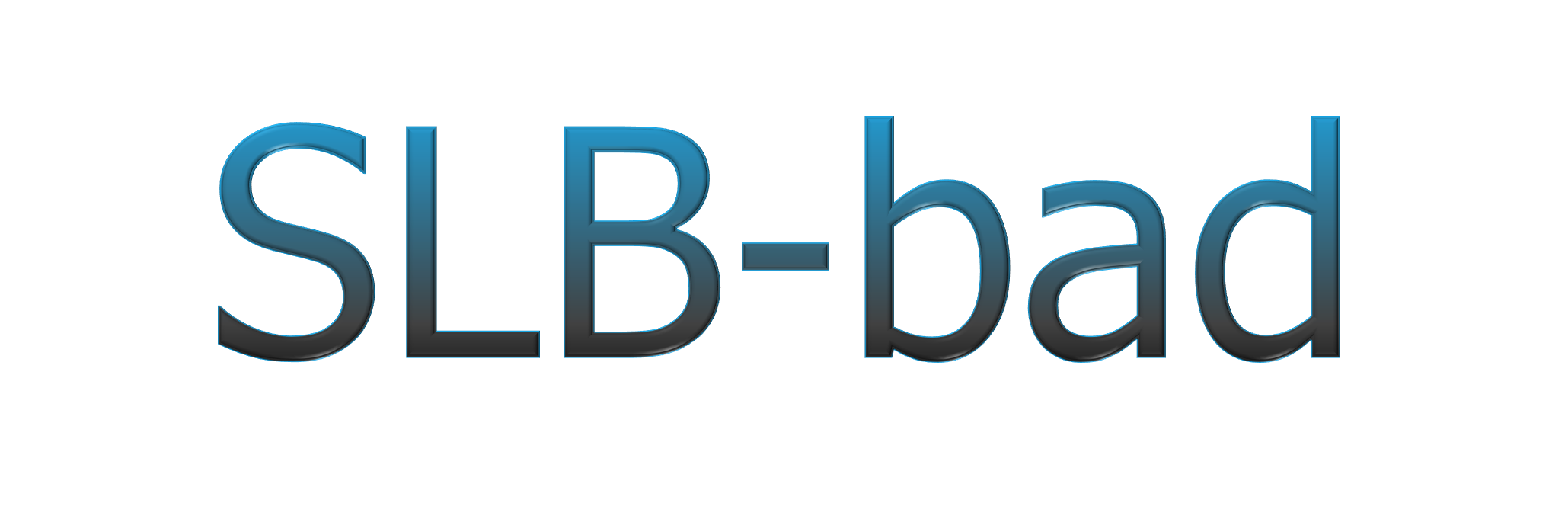 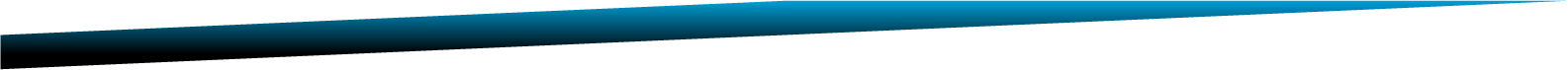 Evolution par catégorie :
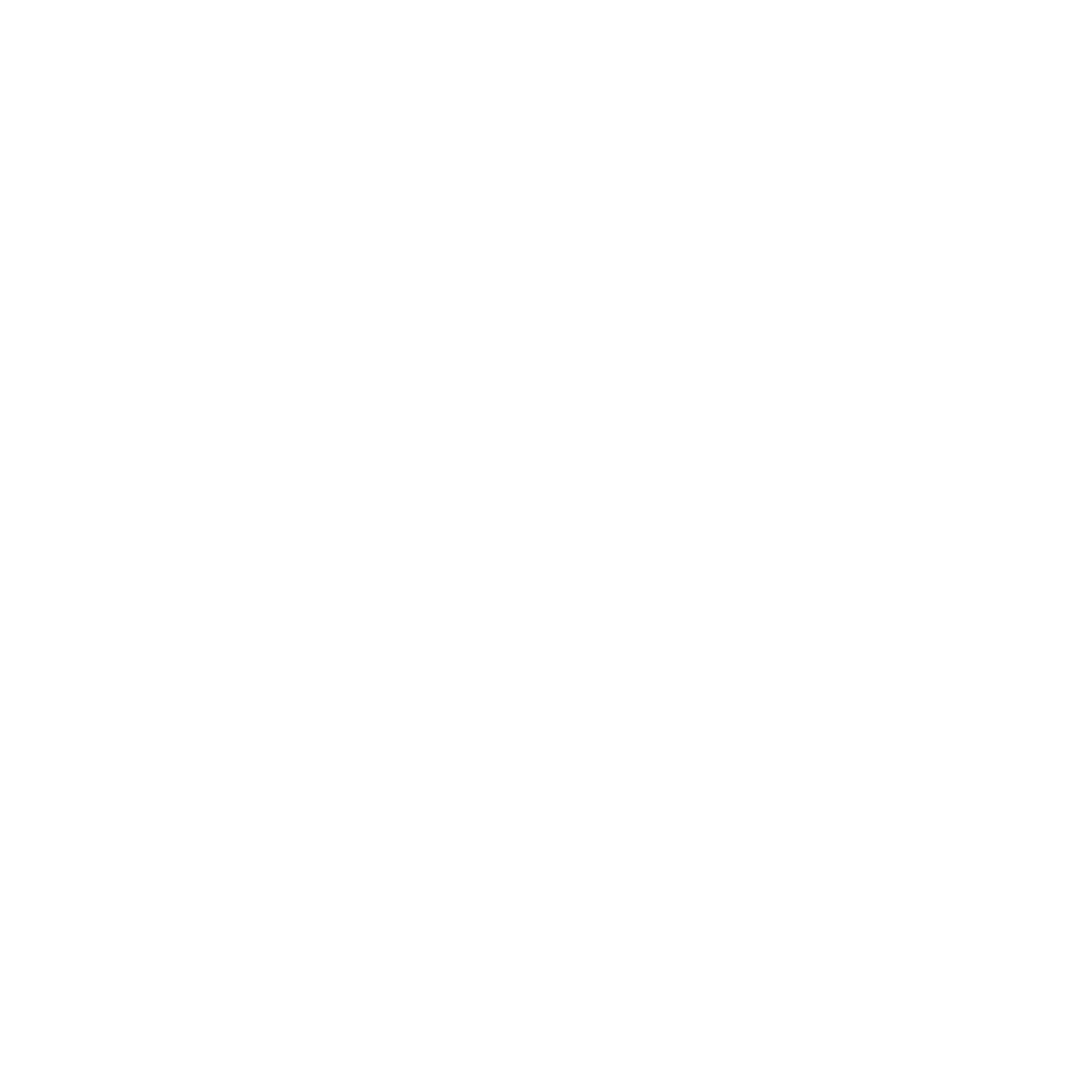 géographique
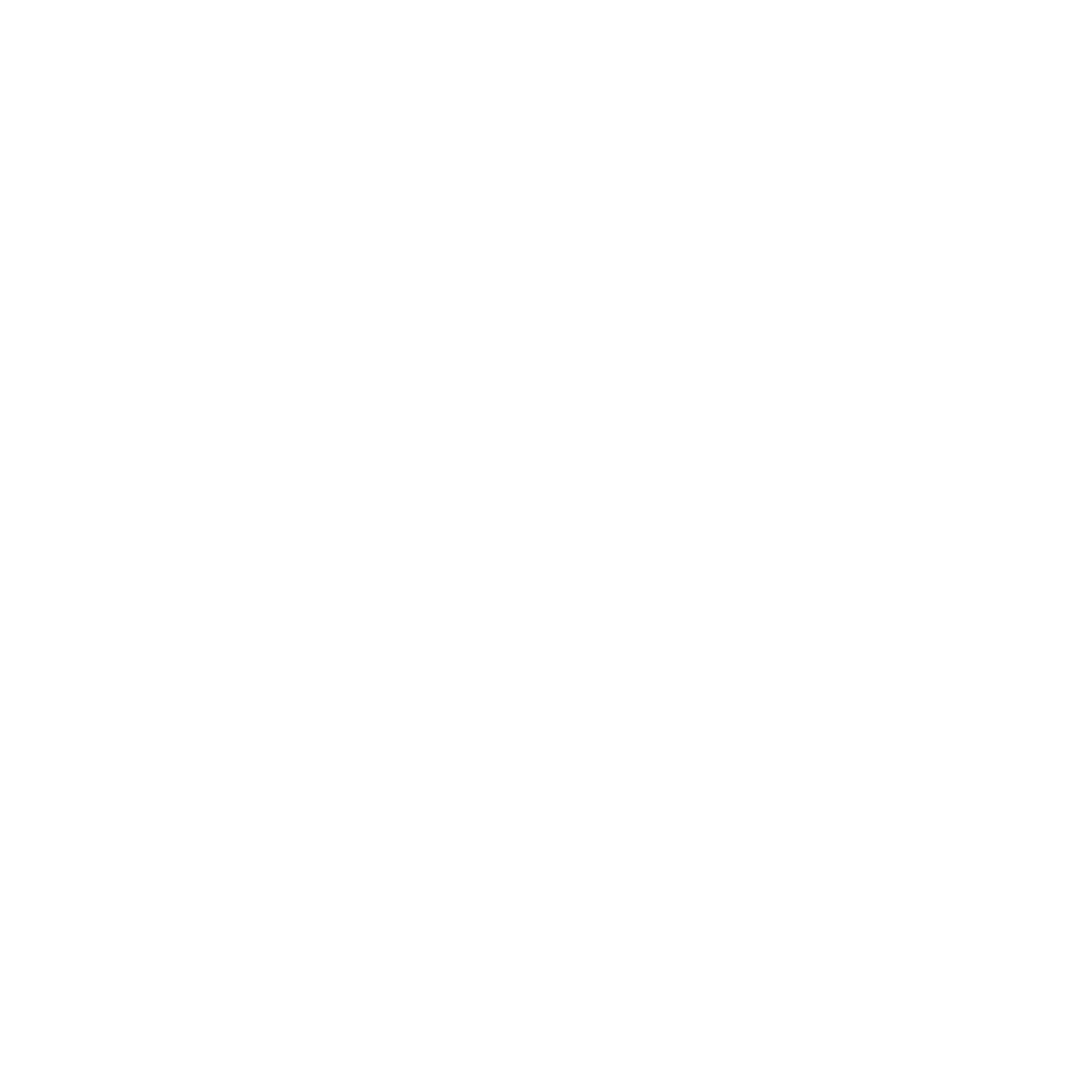 RESULTATS SPORTIFS
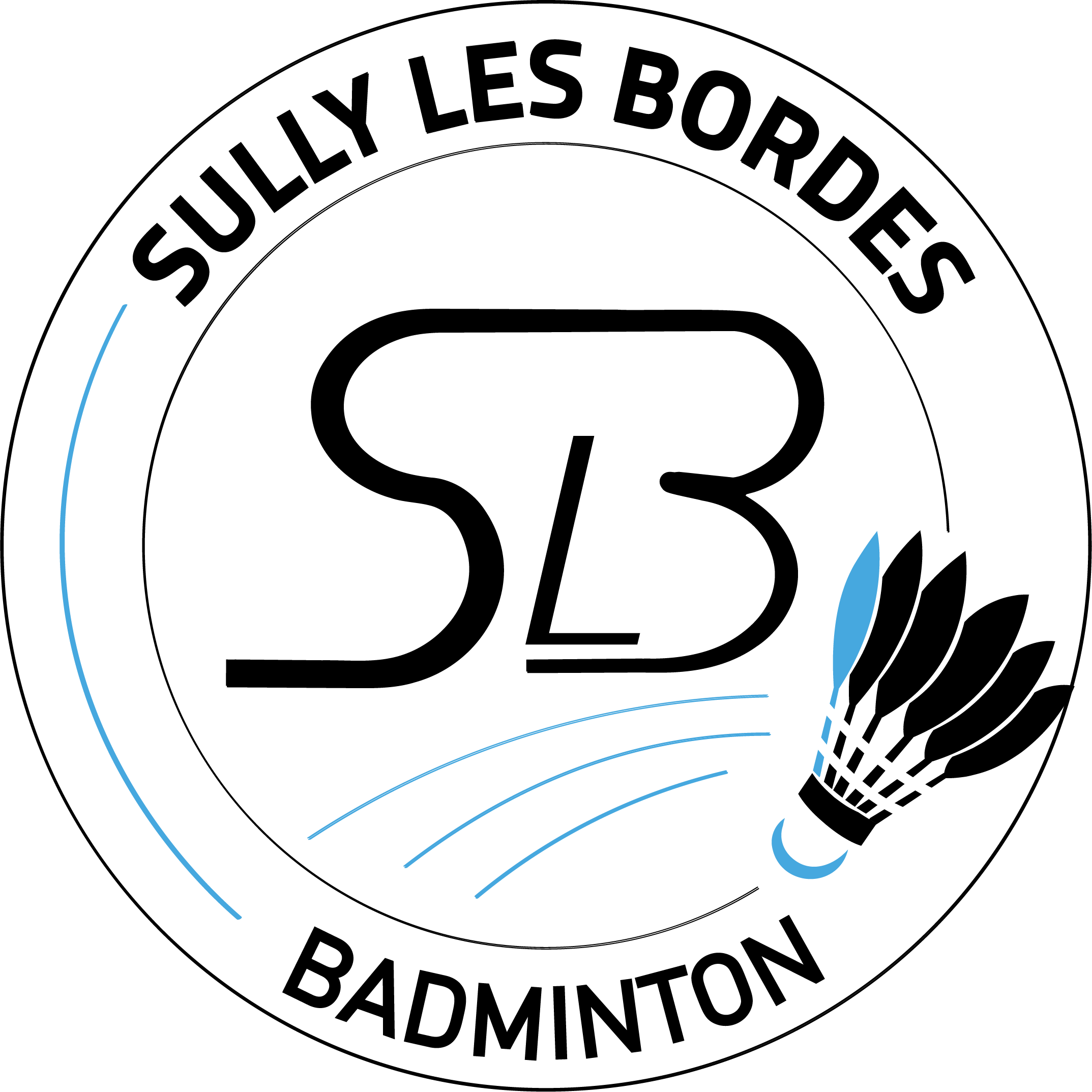 Nos équipes

R2 1ère au classement en date du 06/03/2023 avec 36 points, le club de Bourges en 2ème à 35 points
D1 1ère au classement en date du 06/03/2023 avec 26 points, Dampierre 2ème à 24 points
D2 2ème avec un match en moins au classement en date du 06/03/2023 et à 4 points du 1er Olivet
D3 2éme  à 4 points du 1er Checy au classement en date du 06/03/2023 équipe 2 dernière de la poule
D4 Loisir 2éme au classement en date du 06/03/2023 à 2 points du 1er Darvoy
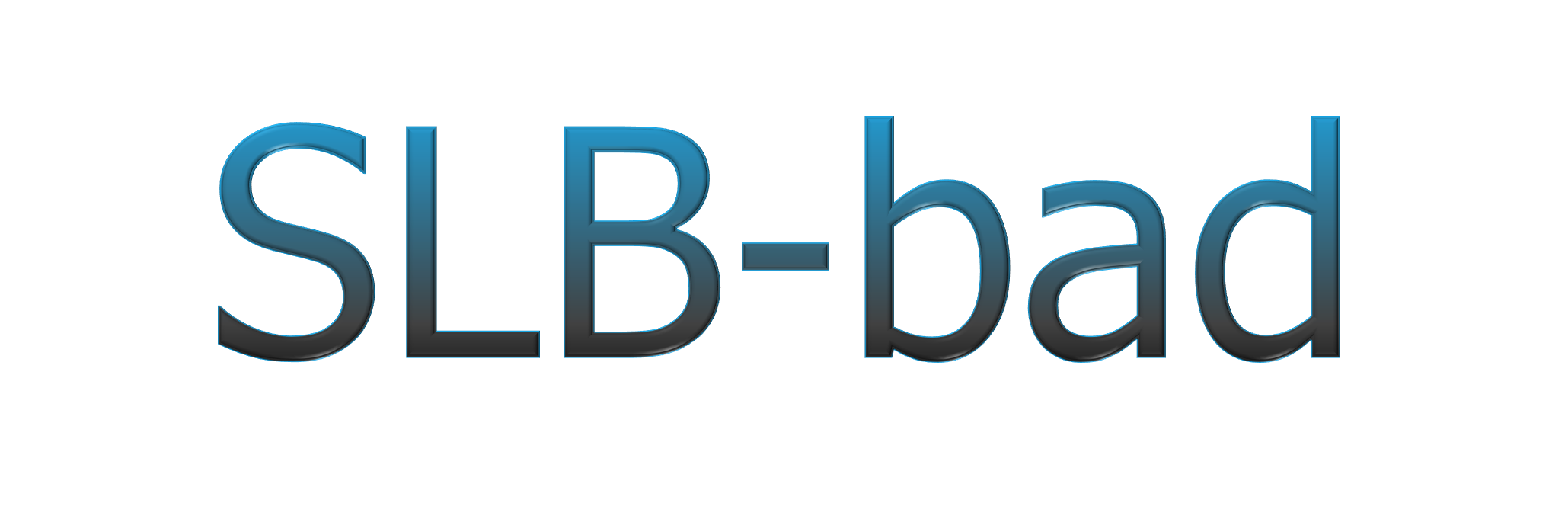 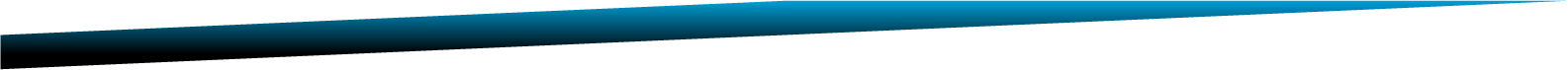 RESULTATS SPORTIFS
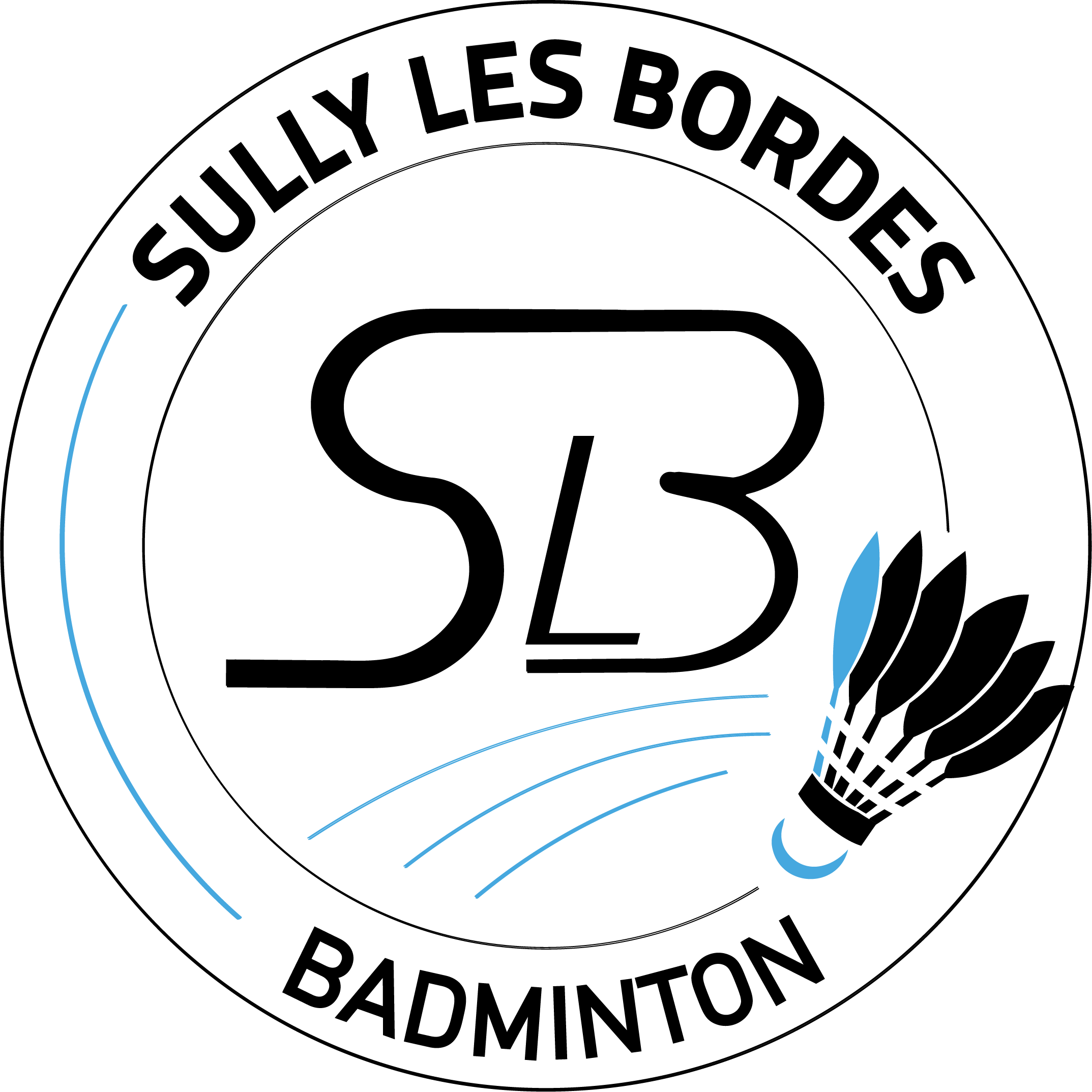 Individuels  / Statistiques sur les compétitions avec des joueurs du club

Nombre de compétitions avec des joueurs du club : 52
Nombre de joueurs du club dans toutes les compétitions : 605
Nombre de vainqueurs : 36
Nombre de finalistes : 46
Nombre de troisième place : 65
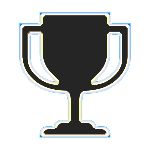 36
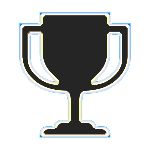 46
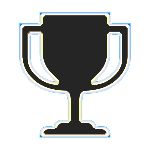 65
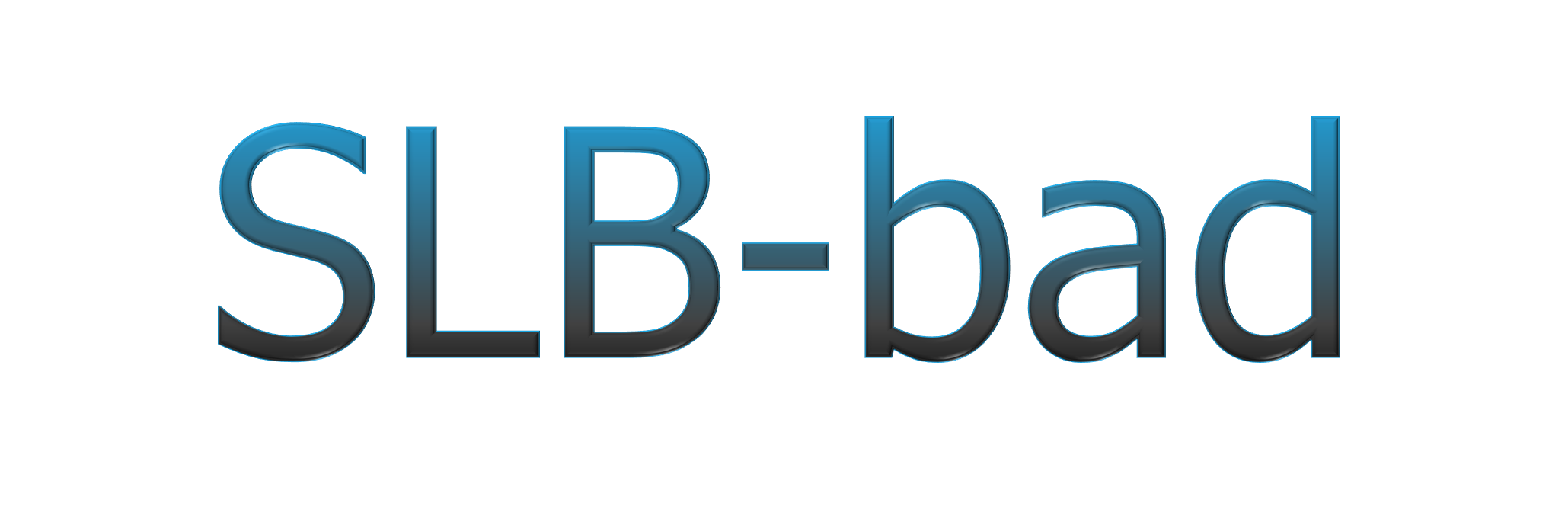 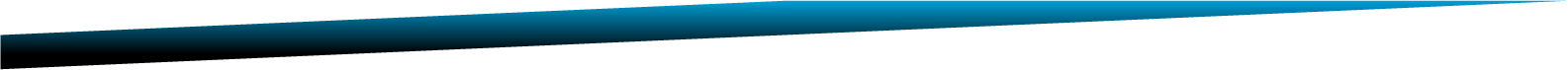 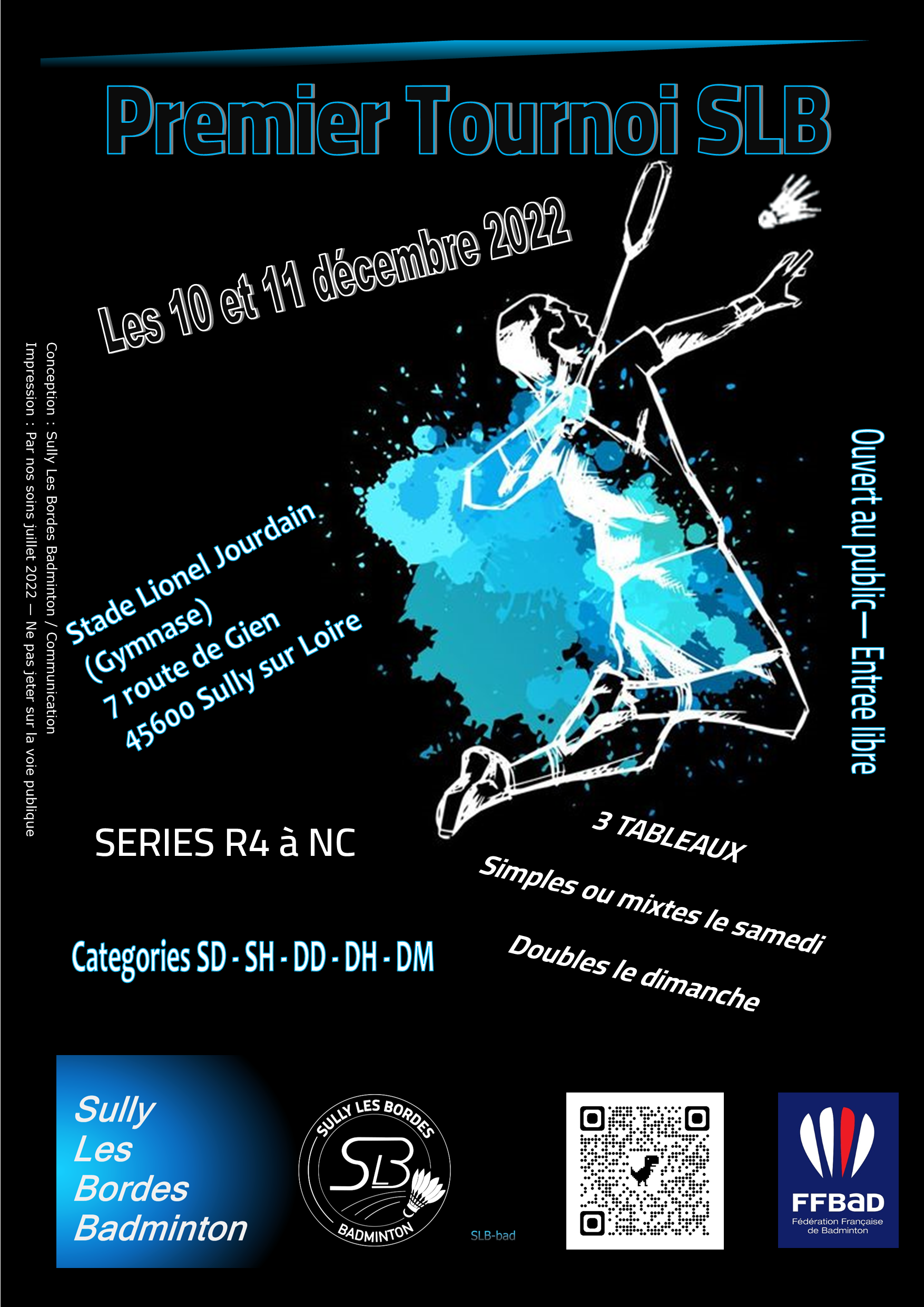 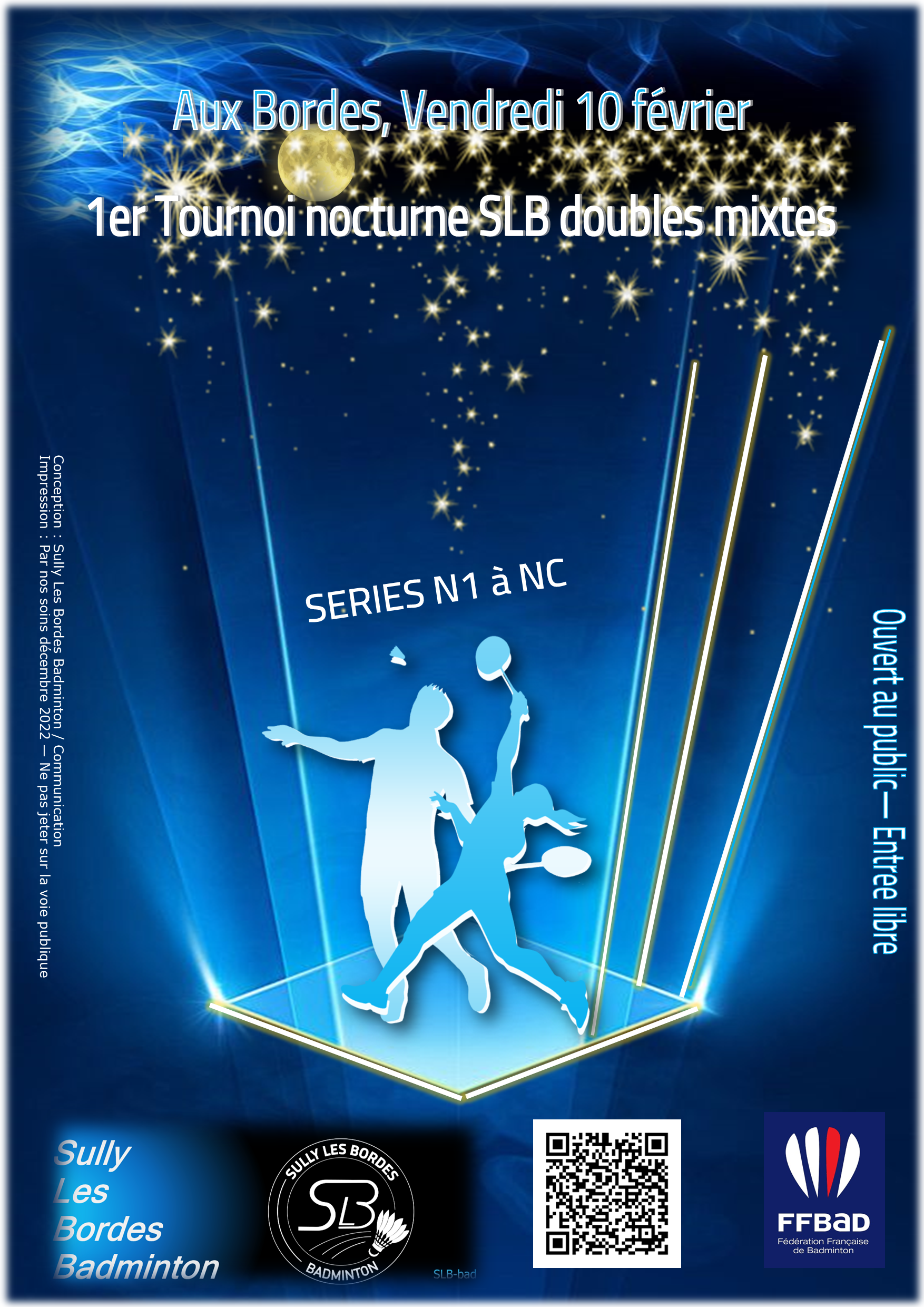 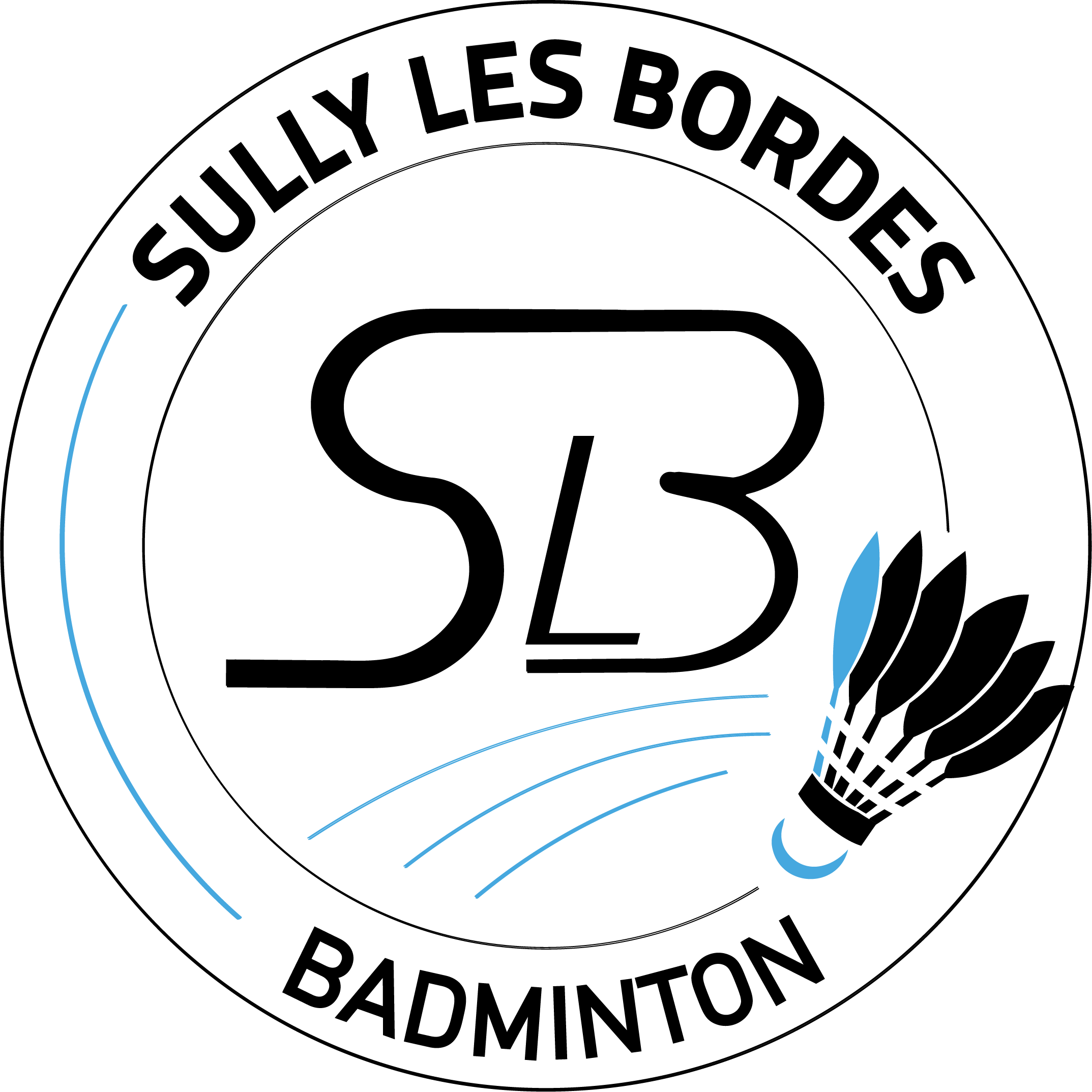 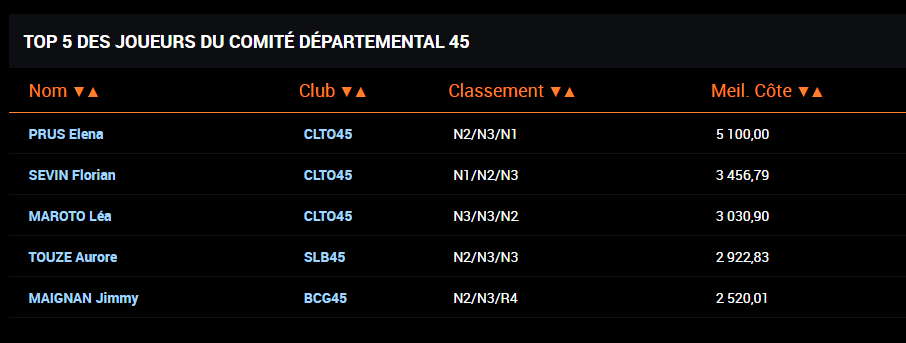 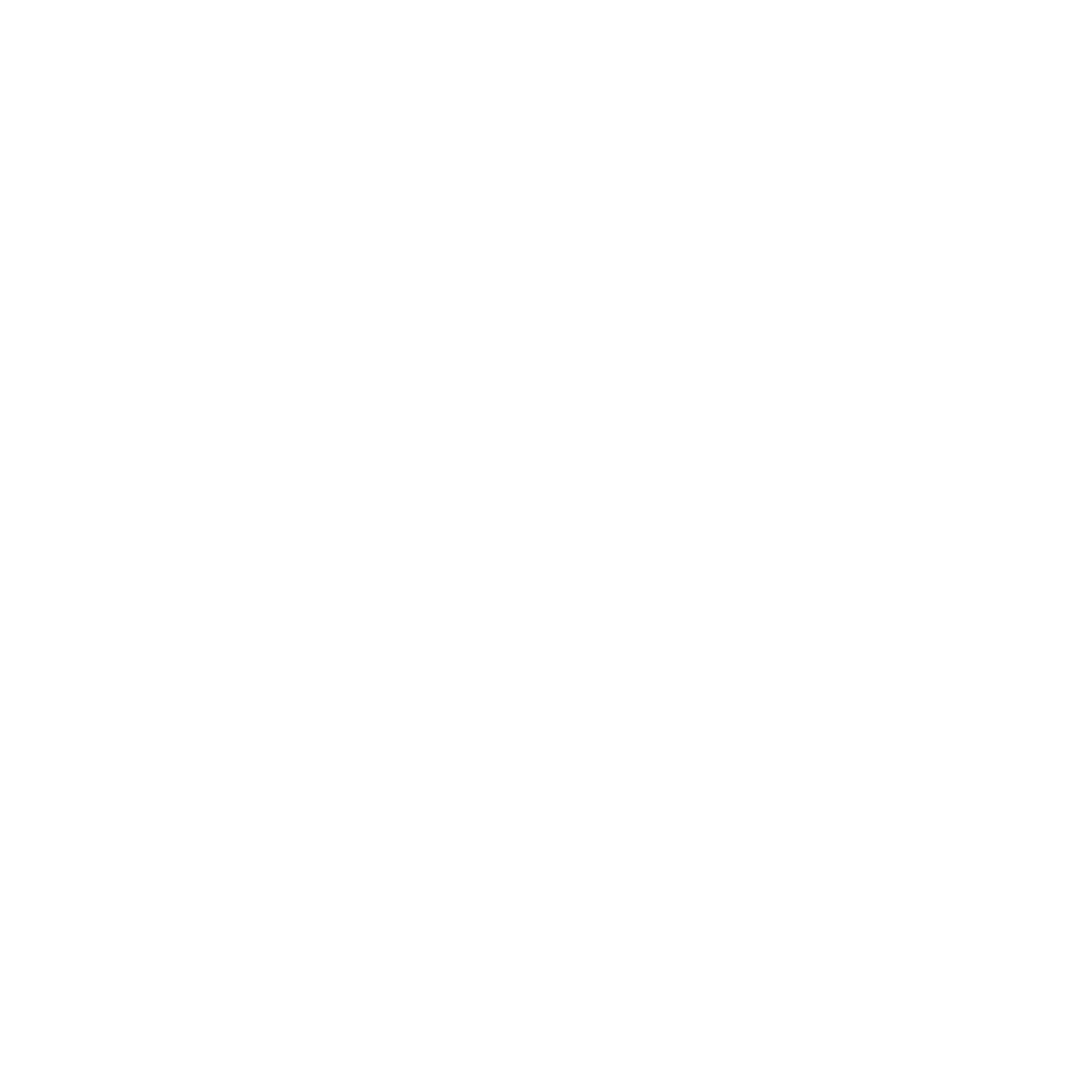 CLUBS DU COMITÉ DÉPARTEMENTAL 45  ( 38 CLUBS )
NOMBRES DE LICENCIES

CLTO 1er 331 licenciés
SMOC 2ème 170 licenciés
SLB 3ème 143 licenciés
DJSBAD45 4ème 139 licenciés
ABP45 5ème 124 licenciés
BCG45 6ème 116 licenciés
NOMBRES DE JEUNES

CLTO 1er 99 jeunes
SLB 2ème 66 jeunes 
BCCL45 3ème 64 jeunes
ABP45 4ème 60 jeunes
SMOC 5ème 52 jeunes
AASC45 6ème 49 jeunes
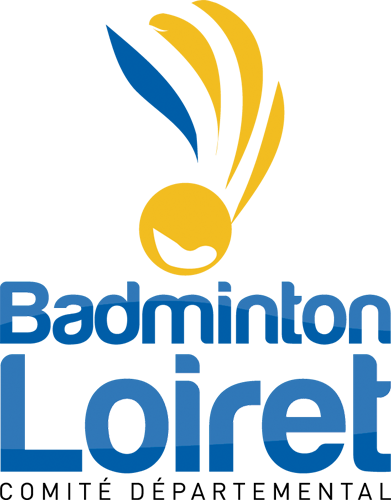 CLUBS DE LA LIGUE CENTRE-VAL DE LOIRE  ( 147 CLUBS )
NOMBRES DE LICENCIES

SLB 17ème en nombres de licenciés
SLB 12ème en nombres de jeunes
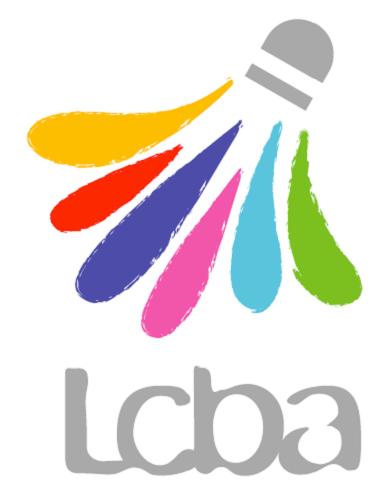 Les statistique de la com
Facebook : En date du 6 juin 2023 sur les 28 derniers jours. 

4211 vues  
1027 commentaires
25 partages
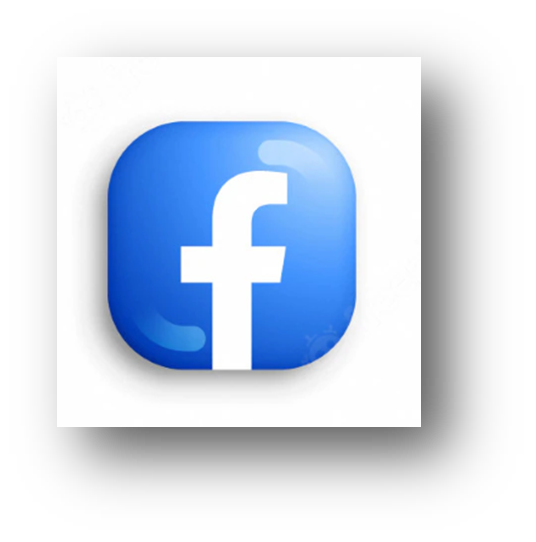 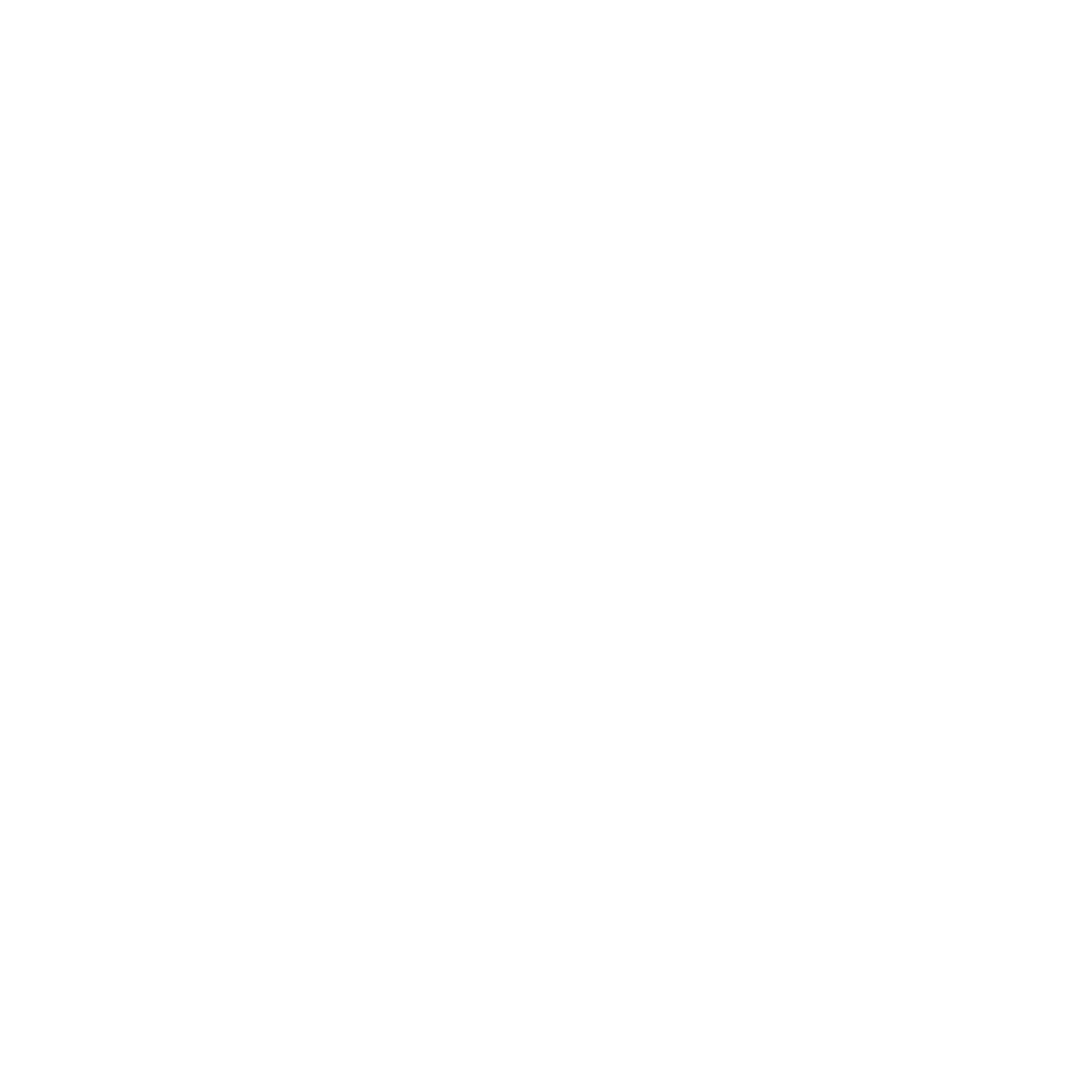 Instagram :

29 publications
91 followers
52 suivi(e)s
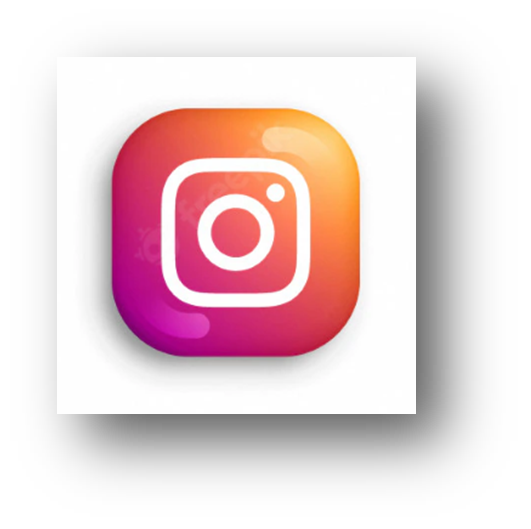 Site internet à la date du 1er September 2022 au 5 mars 2023: 

1838 visites
Nombre de pages vues : 5067 pages
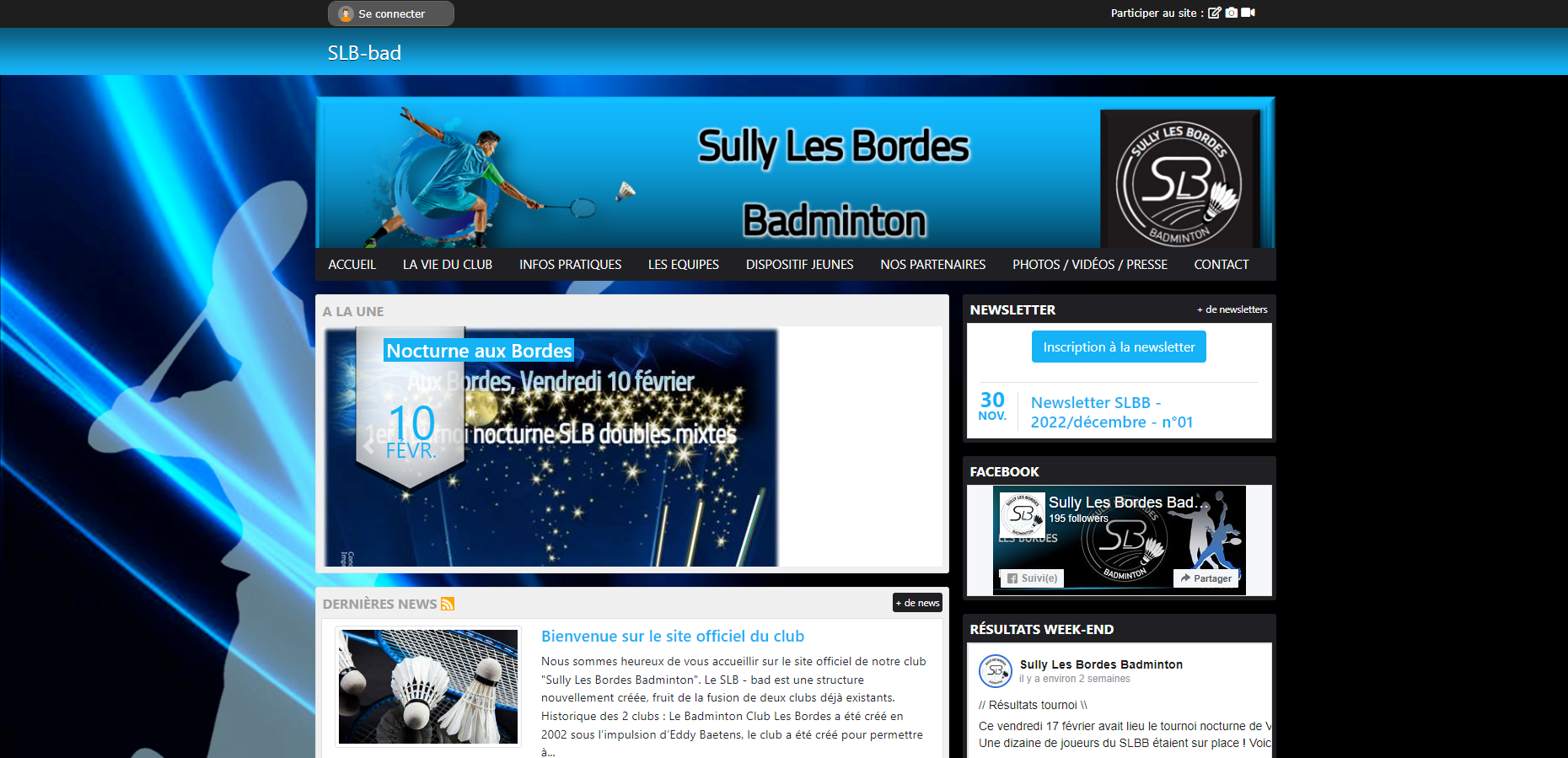 ENTRAÎNEMENTS
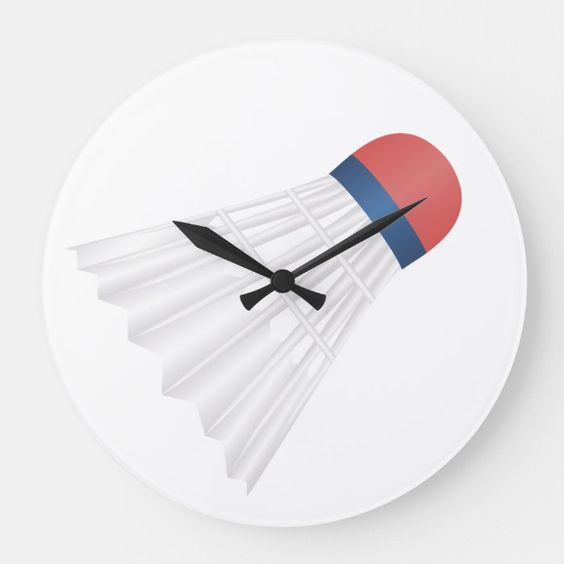 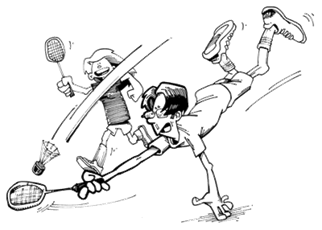 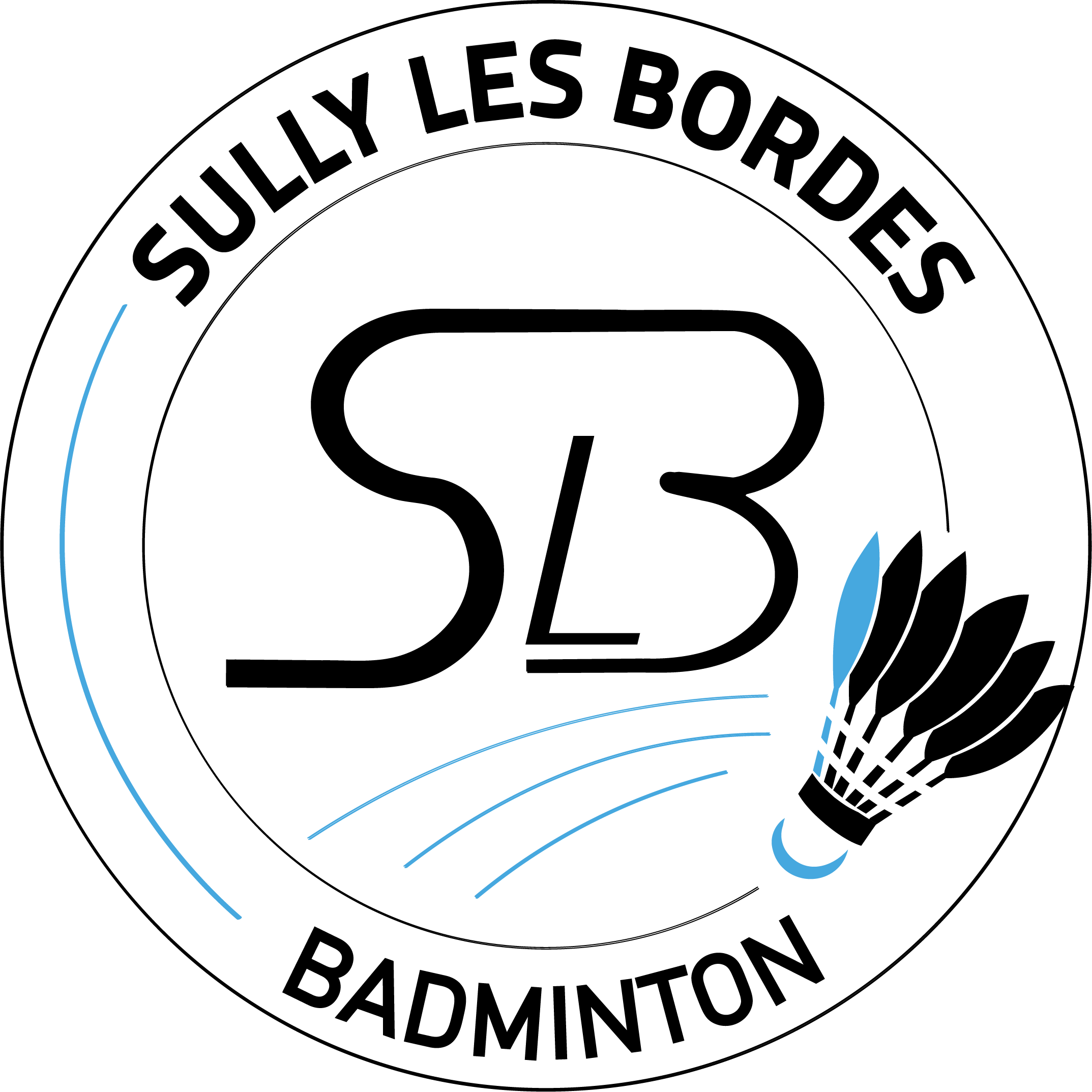 Lundi
18h00 - 19h30 Créneau Jeunes SSL
19h30 - 22h30 Créneau Adultes SSL
Mardi 
20h00 - 23h00 Créneau Adultes LB 
Mercredi 
14h00 - 15h30 Créneau Jeunes SSL
17h00 - 18h30 Créneau Jeunes LB 
18h30 - 20h00 Créneau Jeunes LB 
19h30 - 22h30 Créneau Adultes SSL 
Jeudi 
17h15 - 18h30 Créneau Jeunes LB 
18h30 - 20h00 Créneau Jeunes LB
19h45 - 20h45 Créneau pour tous encadré 
20h00 - 23h00 Créneau Adultes LB 
Samedi 
10h00 - 12h00 Créneau ouvert à tous 
(jeunes à partir du collèges et adultes)
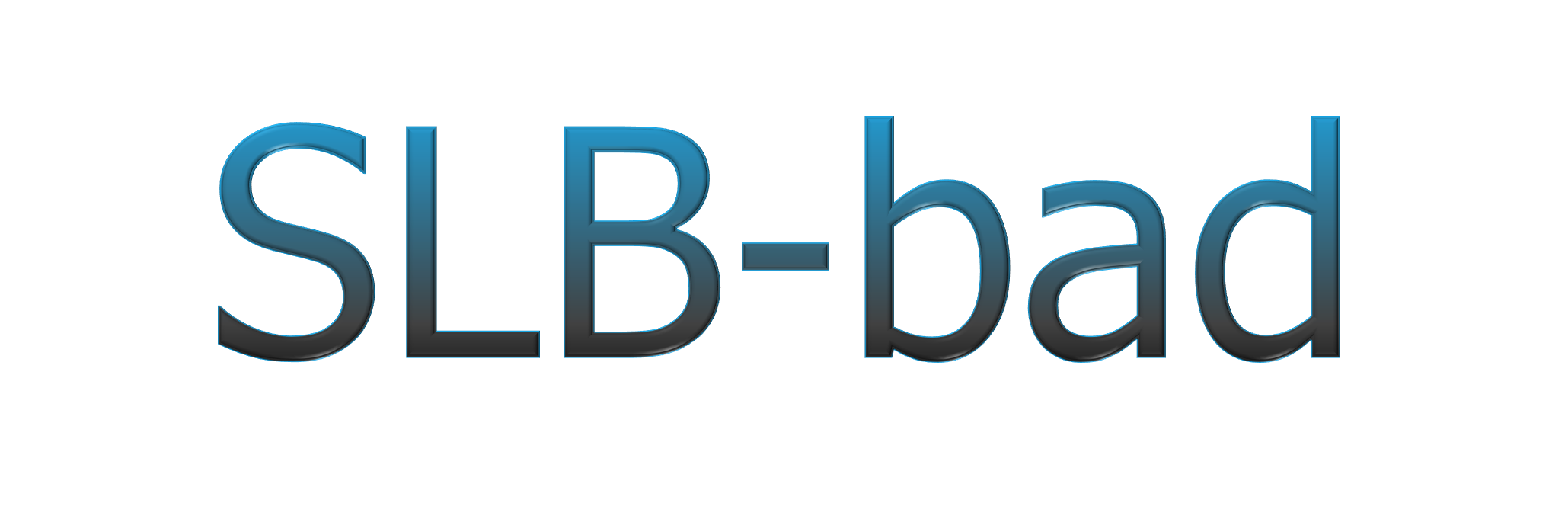 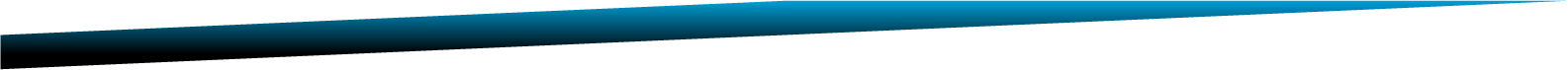